IEEE 802.15.4-2020
Date: 2021-xx-xx
Author:
Khaled Ali (Synopsys)
1
Abstract
This document contains some issues related to Enhanced Ack timing relative to in latest standard version.
Khaled Ali (Synopsys)
2
Contents
Enhanced Ack usage
Problem Definition
Enhanced Ack timing issue in standard
Khaled Ali (Synopsys)
3
Enhanced Ack usage
The invention of Enhanced Ack and its related features which is now playing a main role in MAC 802.15.4 based networks features for example Thread network (version 1.2) features :
CSL (Coordinated sampled listening)
Link metrics using Enhanced Ack Probing 
Same for Zigbee R23 released by Zigbee alliance in some drafts that uses CSL.
However, in 802.15.4-2020 standard Enhanced ack has some missing and confusing points.
Khaled Ali (Synopsys)
4
Problem Definition
In version 2015 and 2020 of the standard mentioned in section 6.2.4 IFS. stated that "The MAC sublayer needs a finite amount of time to process data received by the PHY. To  allow for ....  separated by at least an IFS period" 
The processing needed must be done in IFS and for Ack it must be done less than the AIFS which is bounded by the inequality mentioned at the same section:
				AIFS ≤ SIFS ≤ LIFS
So, processing for ack frame shall be done with in maximum ~ 192usec for Phys like OQPSK or 204usec including drift in symbol rate. This value is defined from earliest versions of the standard for immediate ack. Which has no content, can’t not be secured, doesn’t carry addressing. 
In contrast, In case of Enhanced ack which is more like ordinary data frame that may carry IEs (like CSL IE), may contain complete mac header, may be secured. It is expected that the processing time for Enhanced ack handling shall be extended to be greater than the 192usec (immediate ack).
Khaled Ali (Synopsys)
5
Enhanced Ack timing issue in standard
In section 6.2.4 IFS:
The paragraph mentioned doesn’t differentiate between the two types of ack. However, the figure attached to the same section is changed from version 2011 to 2015 by changing Ack -> Imm-Ack. 





Again!! There is no such a paragraph or a single line that state there is an extra time added to AIFS in case of Enhanced ack. However, in different places in standard mentioned that Enhanced ack requires more processing.
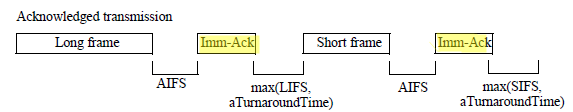 Khaled Ali (Synopsys)
6